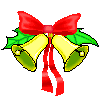 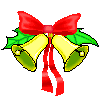 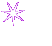 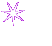 TOÁN
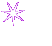 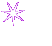 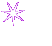 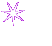 THỂ TÍCH HÌNH LẬP PHƯƠNG
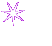 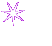 KHỞI ĐỘNG
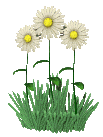 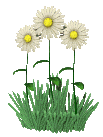 1) Phát biểu quy tắc và viết công thức tính thể tích hình hộp chữ nhật.
Muốn tính thể tích hình hộp chữ nhật ta lấy chiều dài nhân với chiều rộng rồi nhân với chiều cao (cùng một đơn vị đo).
V = a x b x c
2) Tính thể tích hình hộp chữ nhật có chiều dài 15cm, chiều rộng 10cm và chiều cao 12cm.
Bài giải
Thể tích hình hộp chữ nhật là:
     15 x 10 x 12 = 1800 (cm3)
           Đáp số: 1800 cm3
TOÁN
THỂ TÍCH HÌNH LẬP PHƯƠNG
KHÁM PHÁ
a) Ví dụ
Một khối hộp có chiều dài 3cm, chiều rộng 3cm và chiều cao 3cm. Tính thể tích khối hộp đó.
Bài giải
Thể tích của khối hộp đó là:
3 x3 x3 = 27 (cm3)
Đáp số : 27 cm3
3 cm
3 cm
3 cm
1cm3
1cm
b) Muốn tính thể tích hình lập phương ta lấy cạnh nhân với  cạnh rồi nhân với cạnh.
a
Hình lập phương có cạnh a thì thể tích V là:
V = a x a x a
Tính thể tích hình lập phương có cạnh là 4m.
a
Bài giải
Thể tích hình lập phương là:
4 x 4 x 4 = 64 (m3)
Đáp số: 64 m3
a
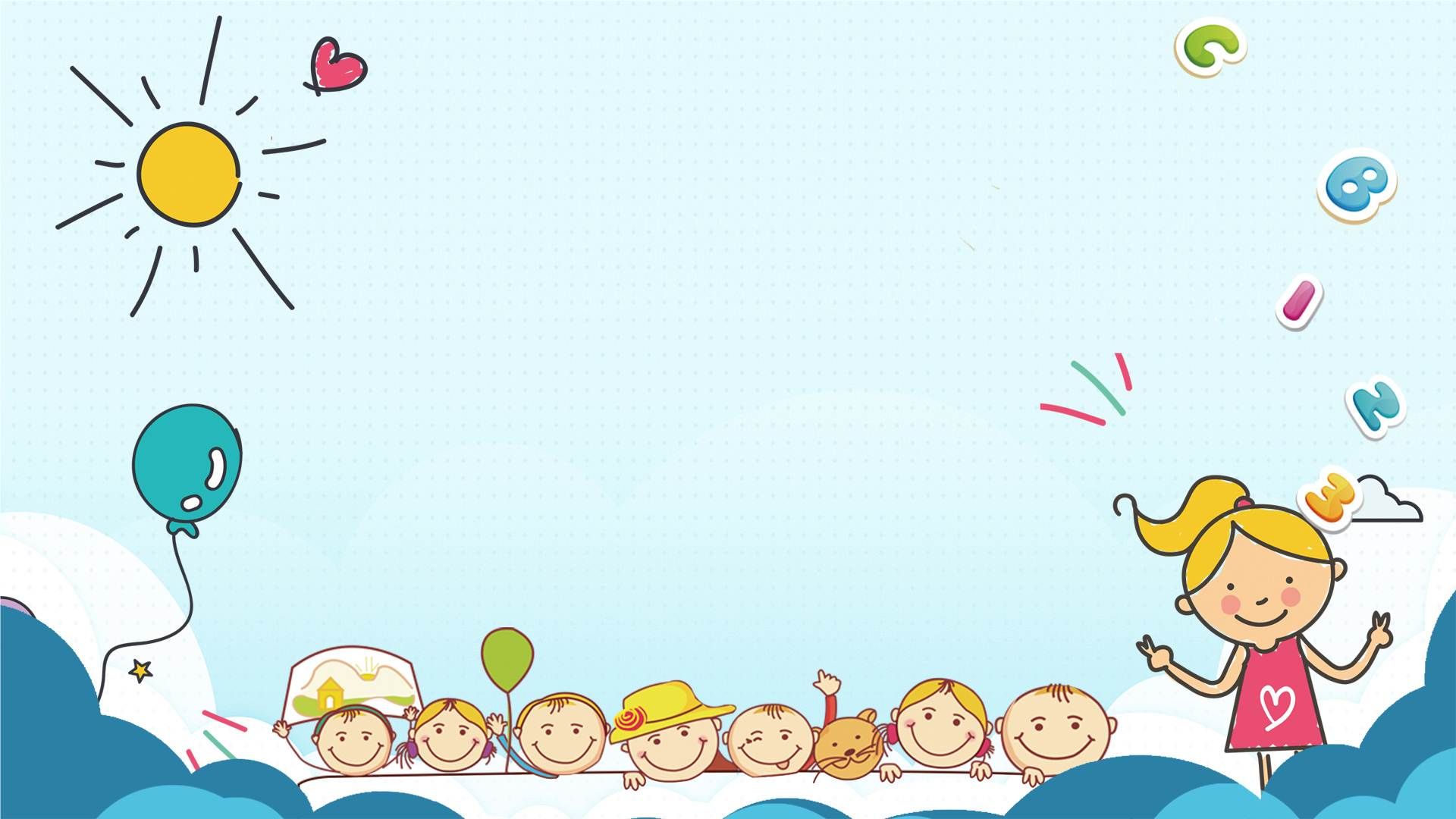 LUYỆN TẬP
1. Viết số đo thích hợp vào ô trống:
6cm
10 dm
dm2
100 dm2
2,25m2
13,5m2
dm2
216cm2
216cm3
3,375m3
dm3
1000dm3
2. Một khối kim loại hình lập phương có cạnh là 0,75m. Mỗi đề-xi-mét khối kim loại đó cân nặng 15kg. Hỏi khối kim loại đó cân nặng bao nhiêu ki-lô-gam?
Bài giải
Đổi:  0,75 m = 7,5 dm
Thể tích cuả khối kim loại là:
        7,5 x 7,5 x 7,5 = 421,875 (dm3)
Khối kim loại đó cân nặng:
        15 x 412,875 = 6328,125 (kg)
                 Đáp số: 6328,125 kg
BÀI 3. Một hình hộp chữ nhật có chiều dài 8cm, chiều rộng 7cm và chiều cao 9cm. Một hình lập phương có cạnh bằng trung bình cộng của ba kích thước của hình hộp chữ nhật trên. Tính :                                                                                                
a) Thể tích hình hộp chữ nhật;
b) Thể tích hình lập phương.
Bài giải 
a) Thể tích hình hộp chữ nhật là:
          8 x 7 x 9 = 504 (cm3)
b) Cạnh của hình lập phương là:
          (8 + 7 + 9) : 3 = 8 (cm)
    Thể tích của hình lập phương là:
           8 x 8 x 8 = 512 (cm3)
                 Đáp số: a) 504cm3 ;
                               b) 512cm3.
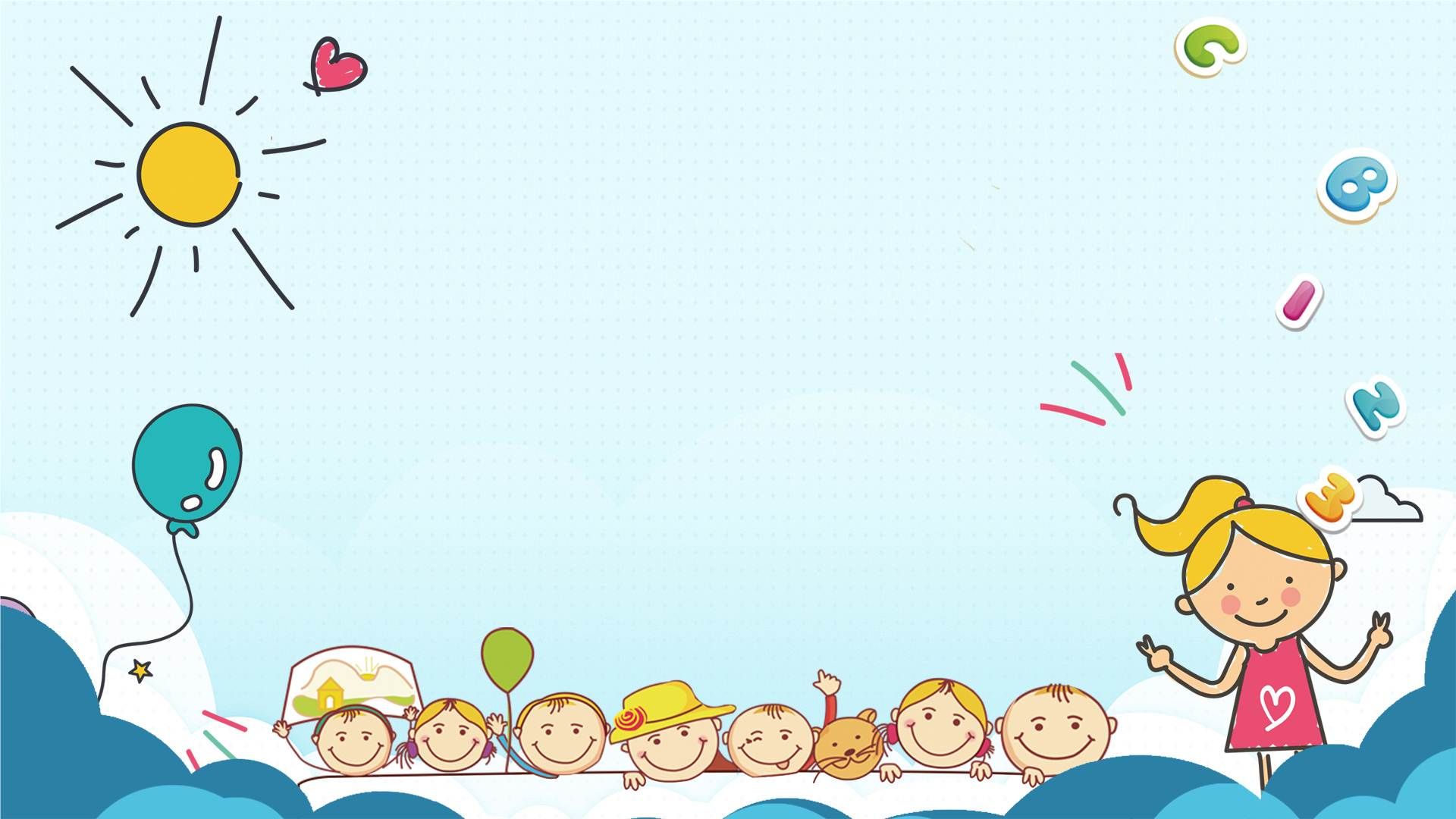 DẶN DÒ